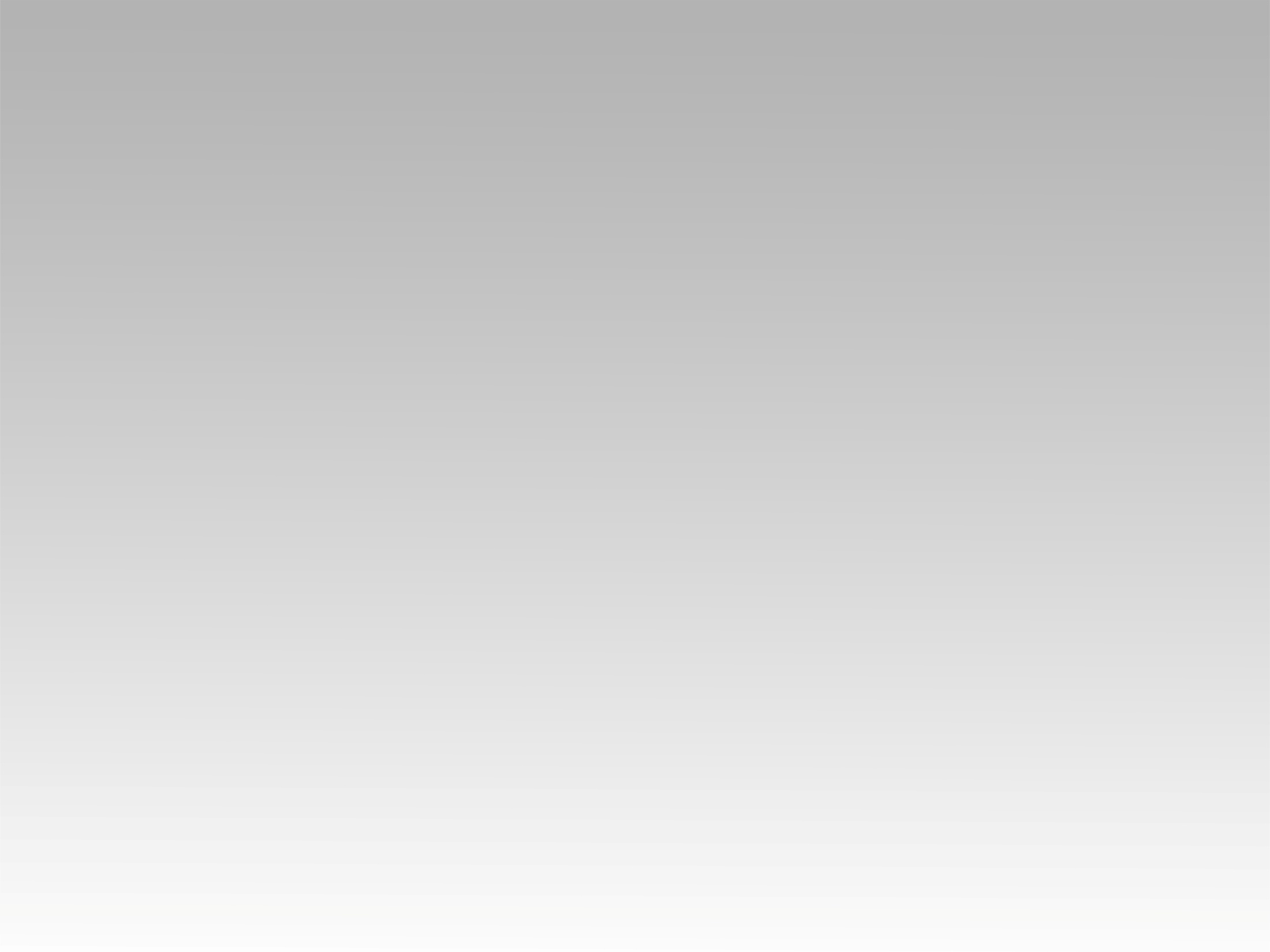 تـرنيــمة
منتصرين
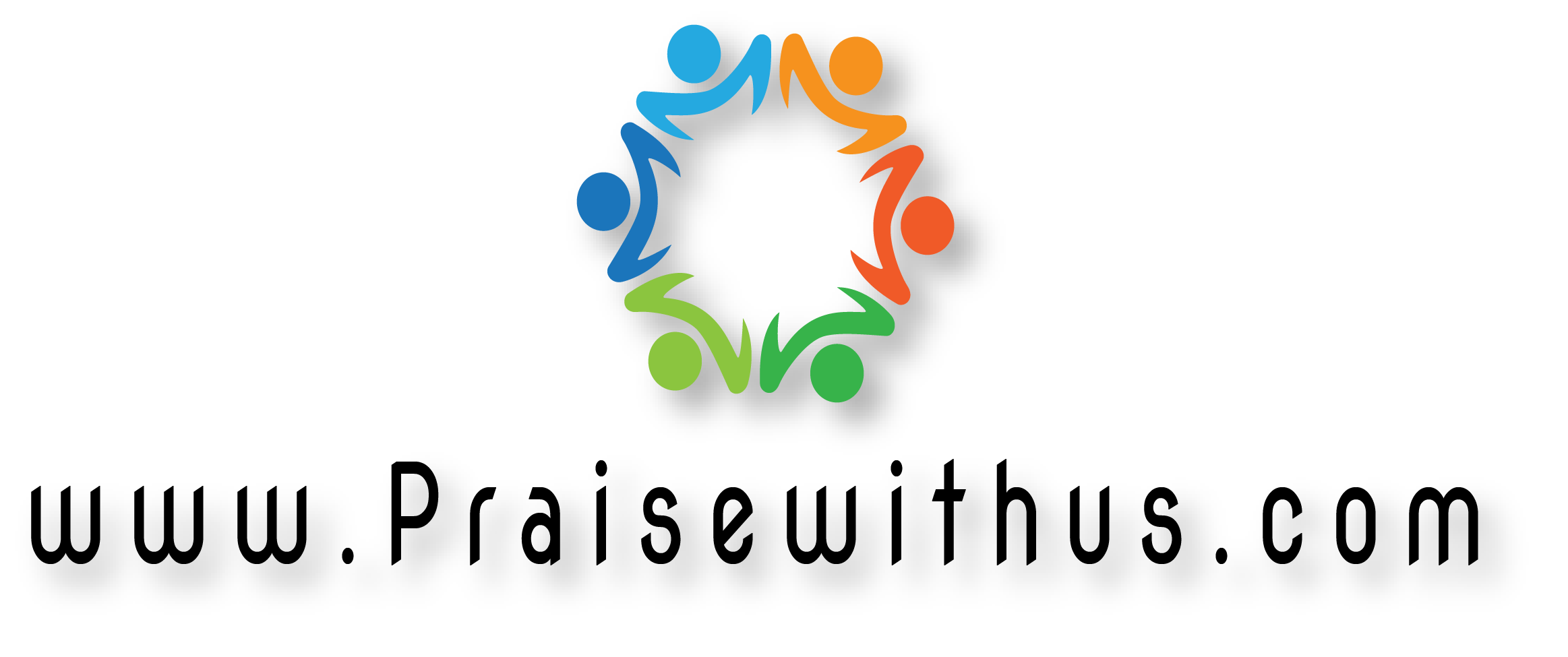 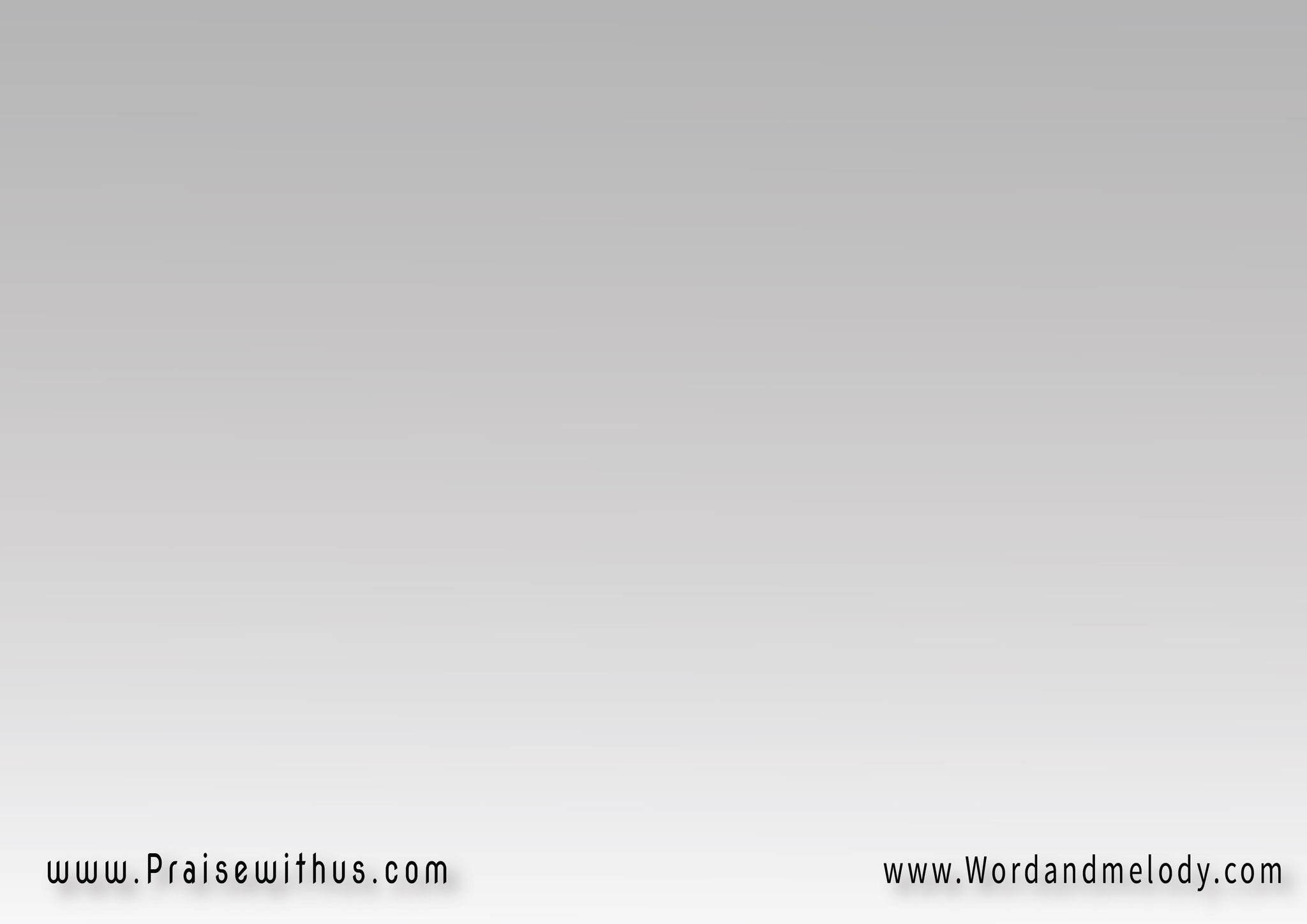 القرار:
منتصرين وفيك نُصرتنا
بيك غالبين بيسوع غلبتنا
ليك عايشين أيام غربتنا
نفرح وفرحنا قوتنا
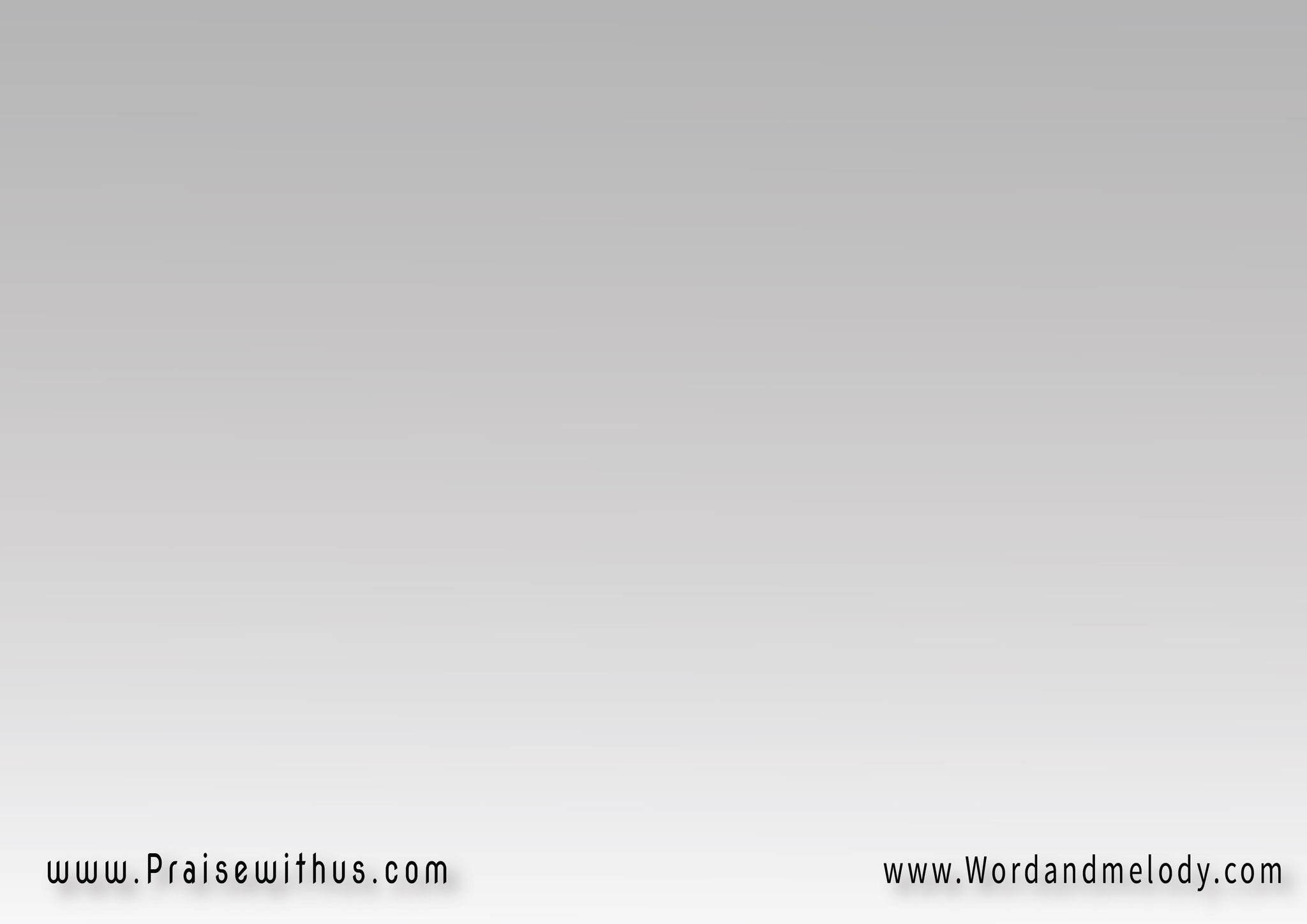 جايين ليك رب السموات
فرحانين رافعين رايات 2
بنغني أحلى النغمات
بالدفوف ويا القيثارات 2
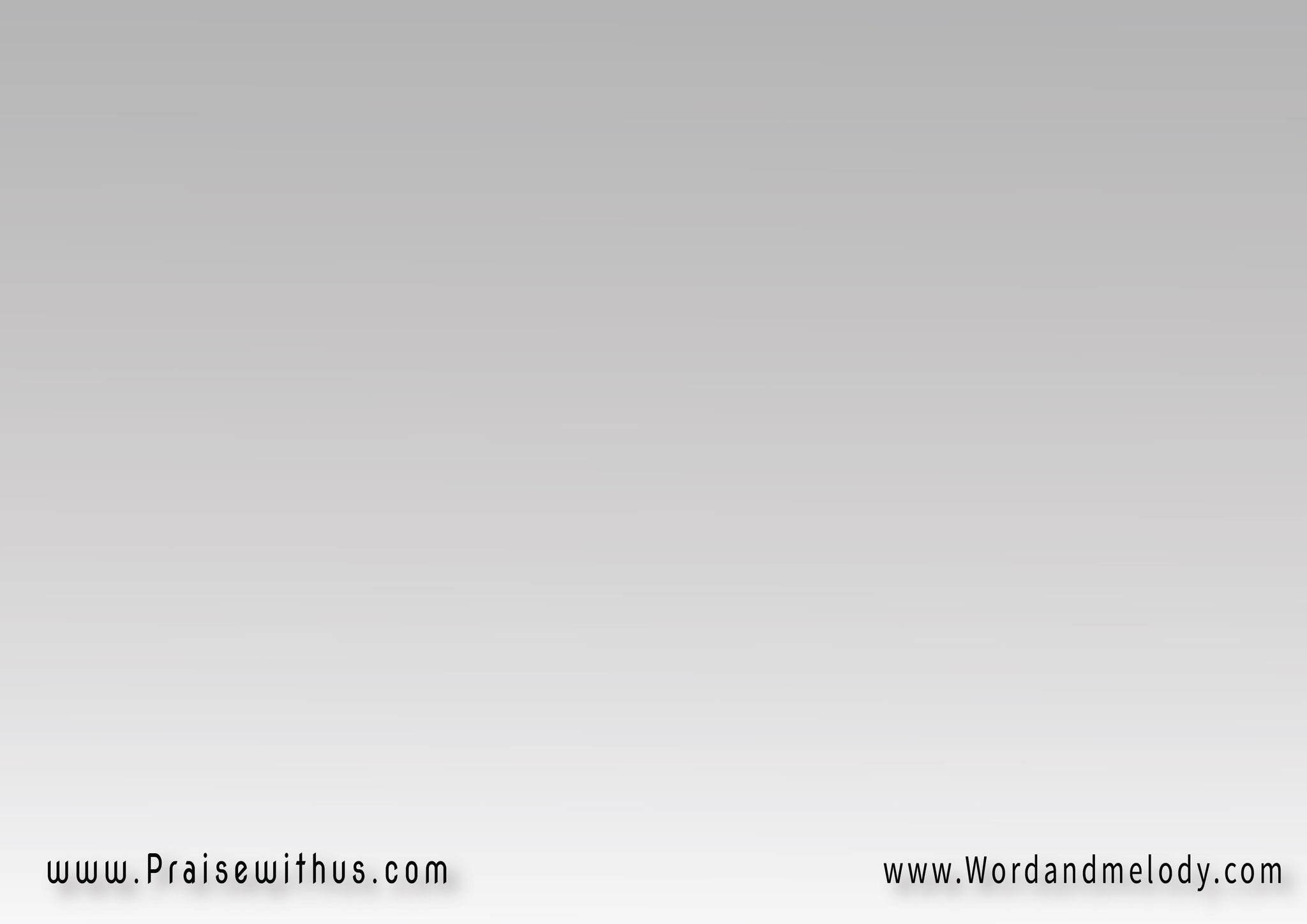 القرار:
منتصرين وفيك نُصرتنا
بيك غالبين بيسوع غلبتنا
ليك عايشين أيام غربتنا
نفرح وفرحنا قوتنا
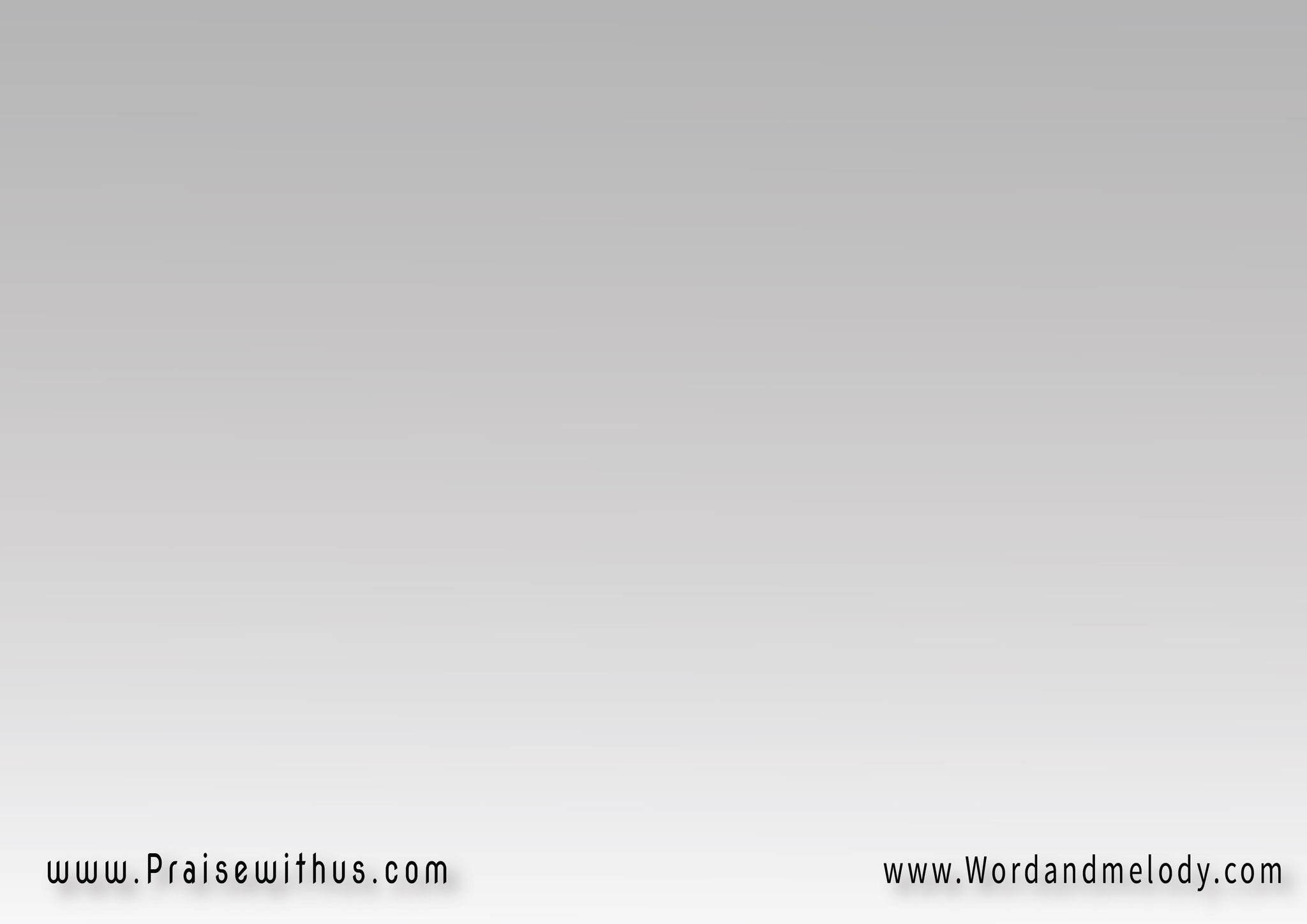 بالأفراح شفناك يا فادينا
بالأفراح جينا وغنينا 2
ده الأفراح قوة تقوينا
وتنور بيسوع ليالينا 2
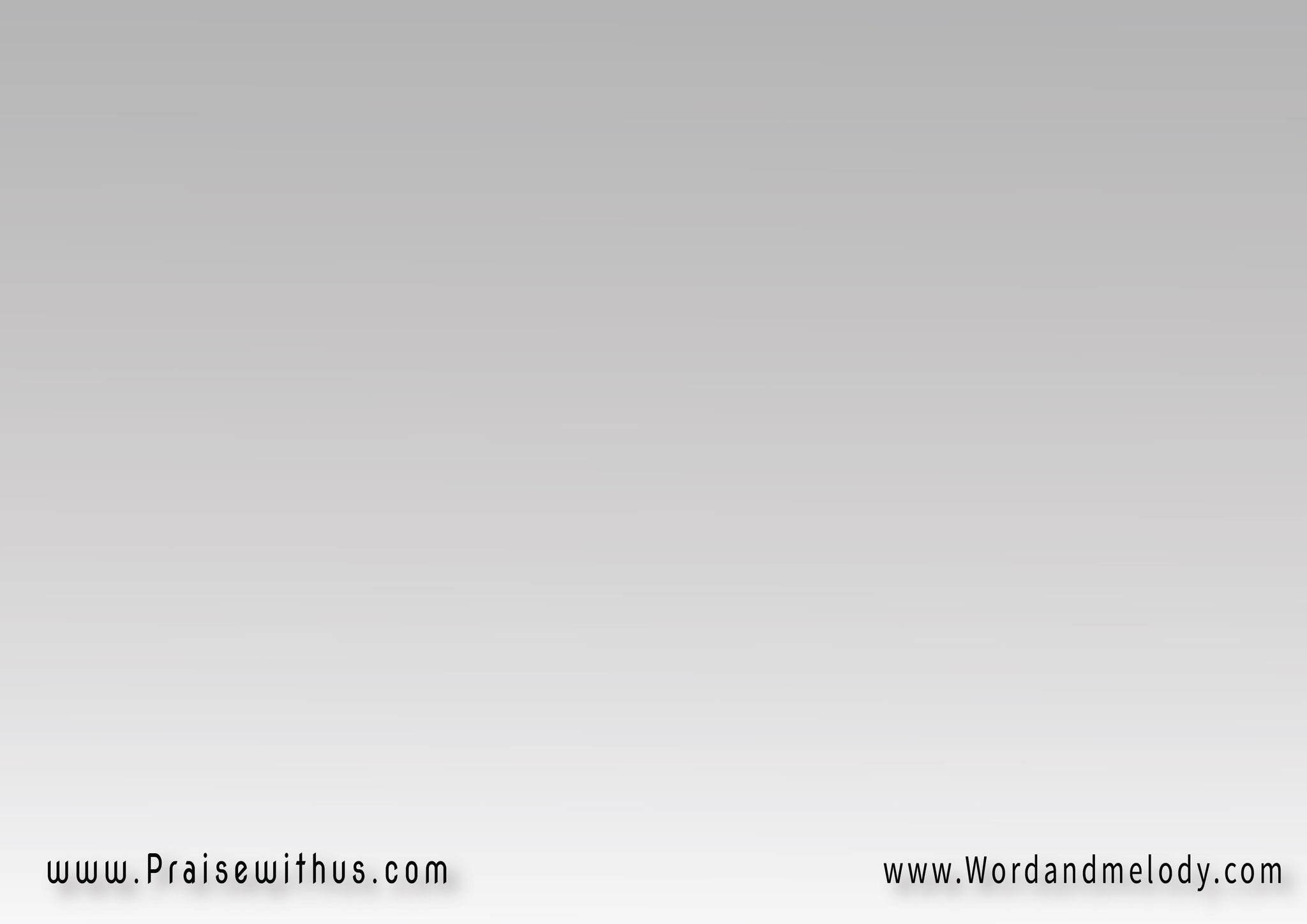 القرار:
منتصرين وفيك نُصرتنا
بيك غالبين بيسوع غلبتنا
ليك عايشين أيام غربتنا
نفرح وفرحنا قوتنا
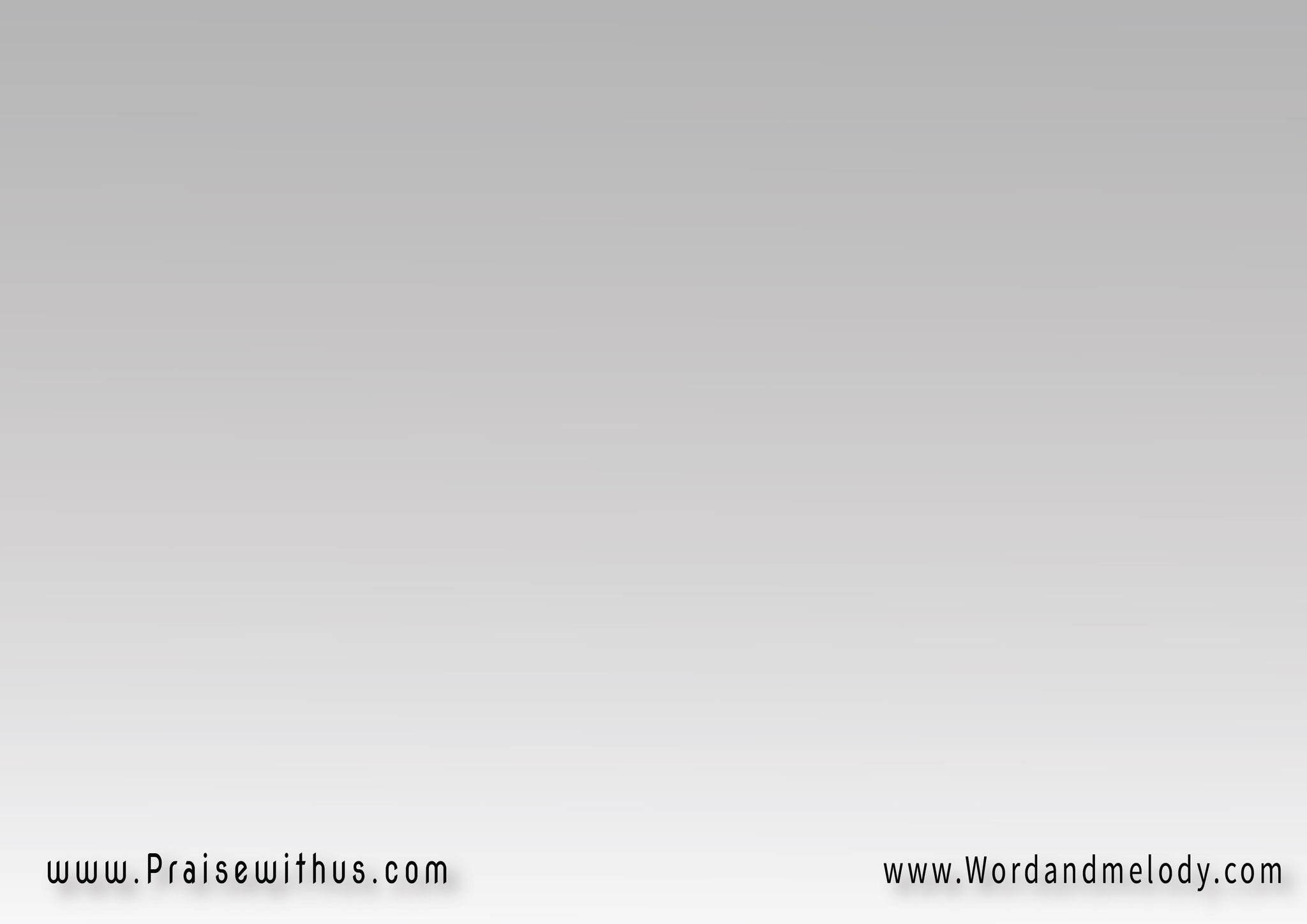 دي قلوبنا في حبك مأسورة
بتغني وياك مسرورة 2
ونفوسنا اللي كانت مكسورة
بصليبك صارت منصورة 2
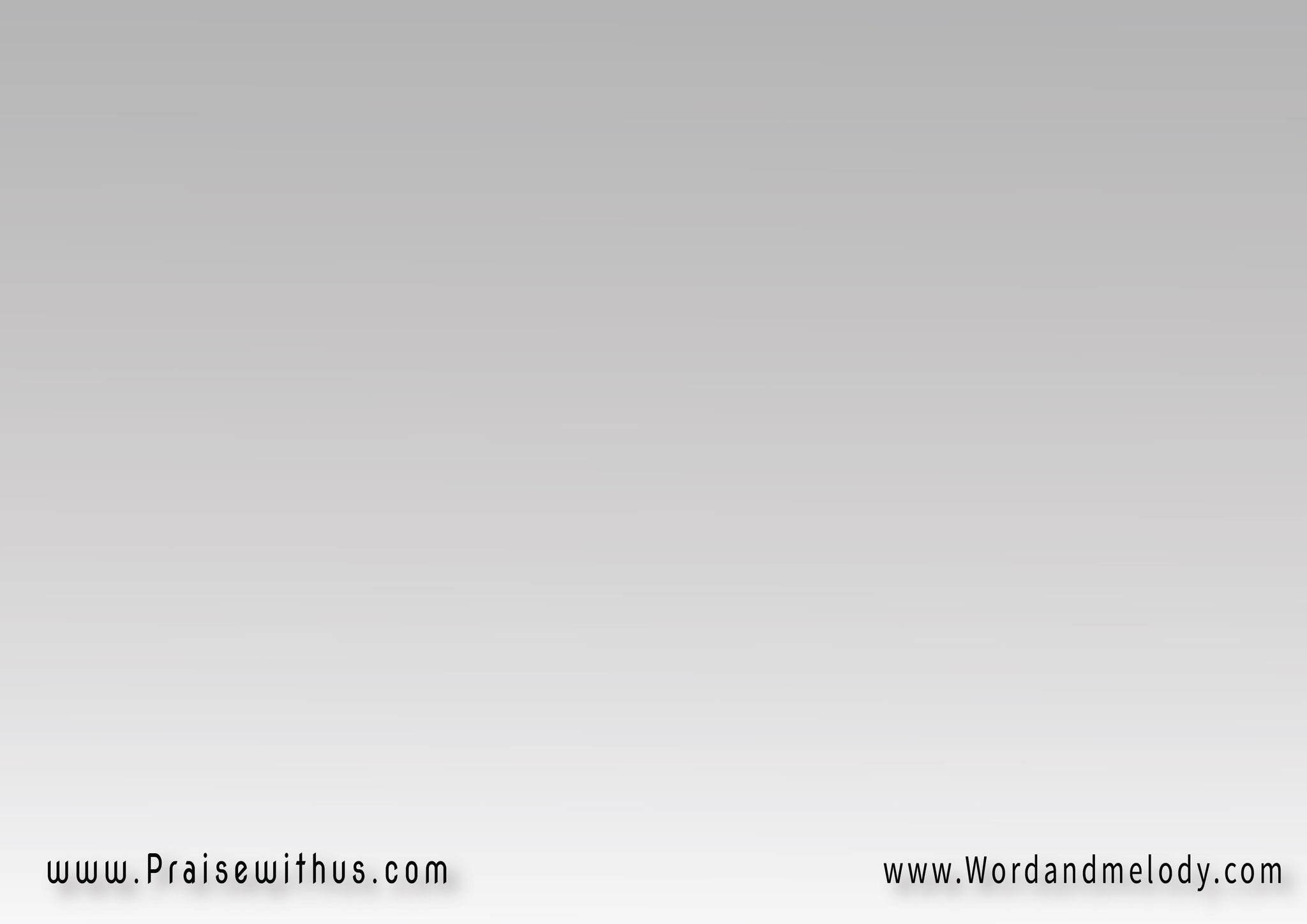 القرار:
منتصرين وفيك نُصرتنا
بيك غالبين بيسوع غلبتنا
ليك عايشين أيام غربتنا
نفرح وفرحنا قوتنا
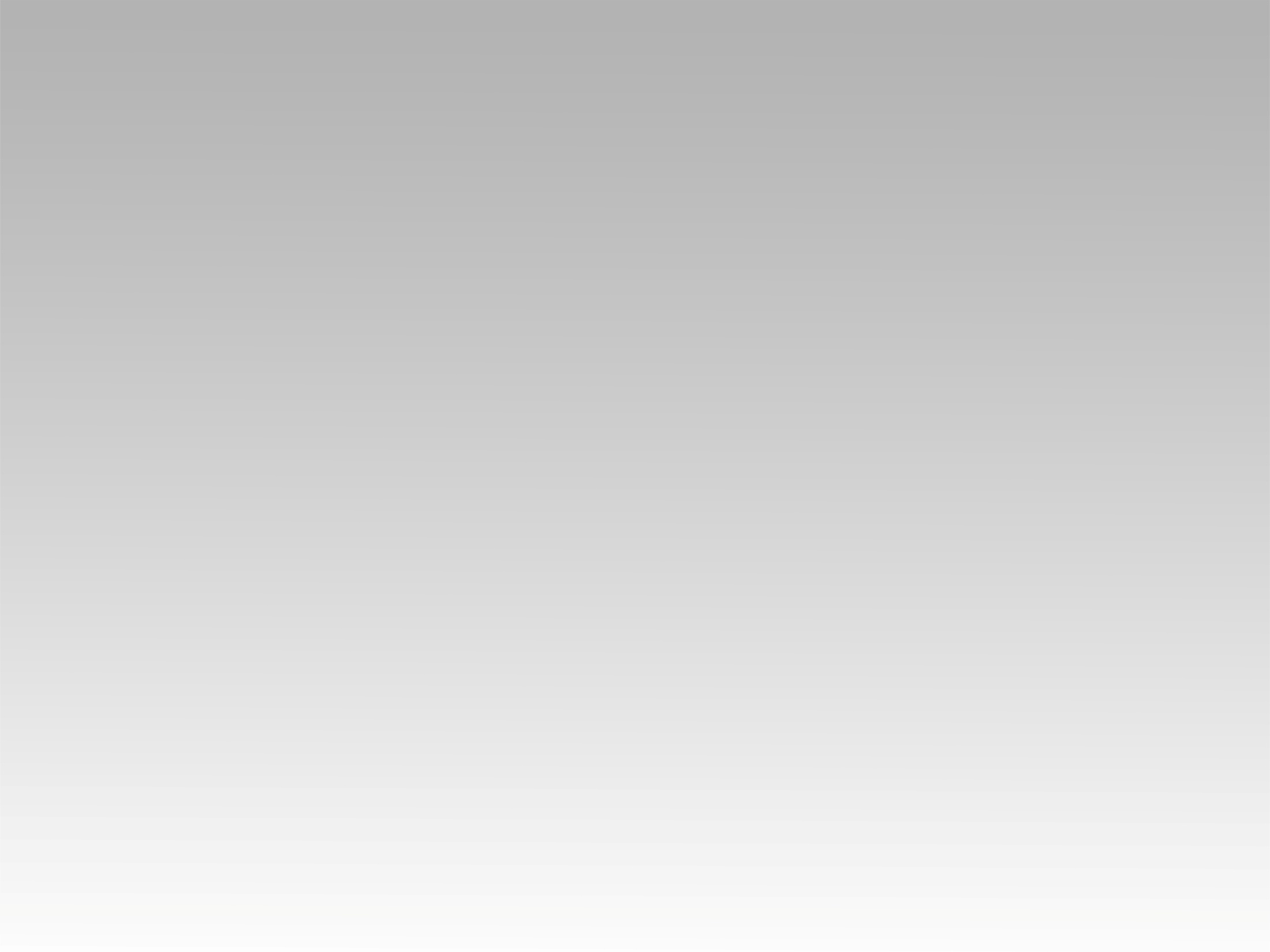 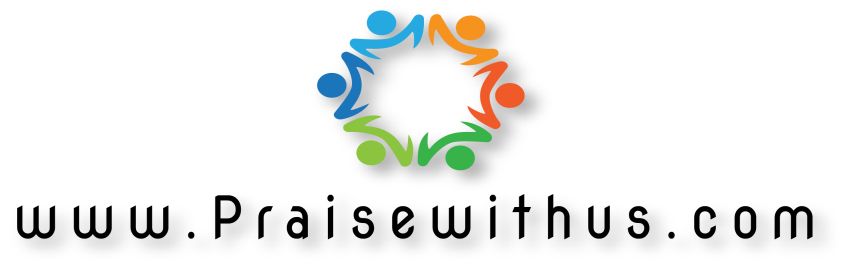